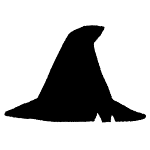 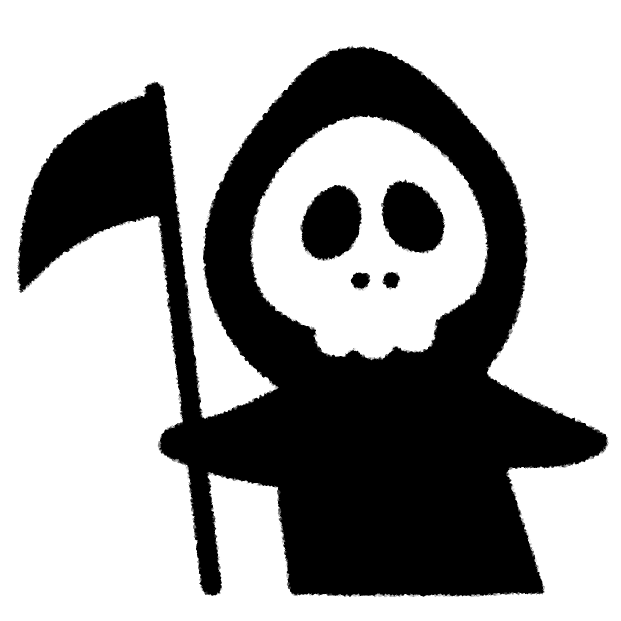 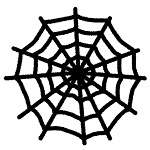 図書館からのお知らせ
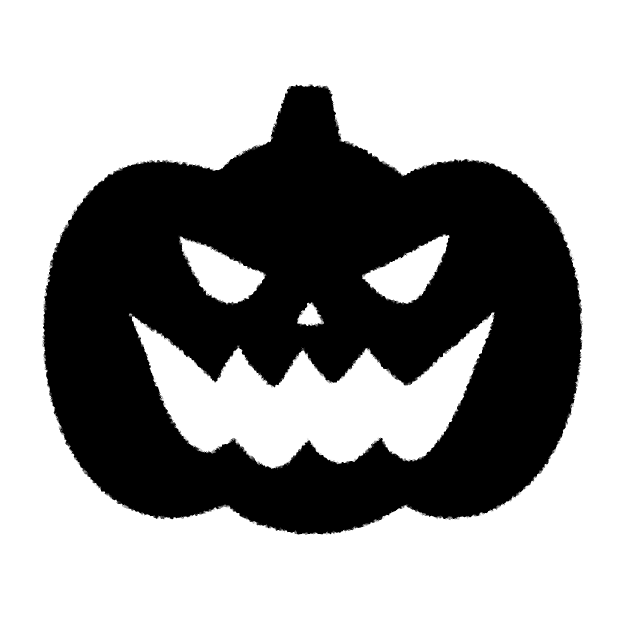 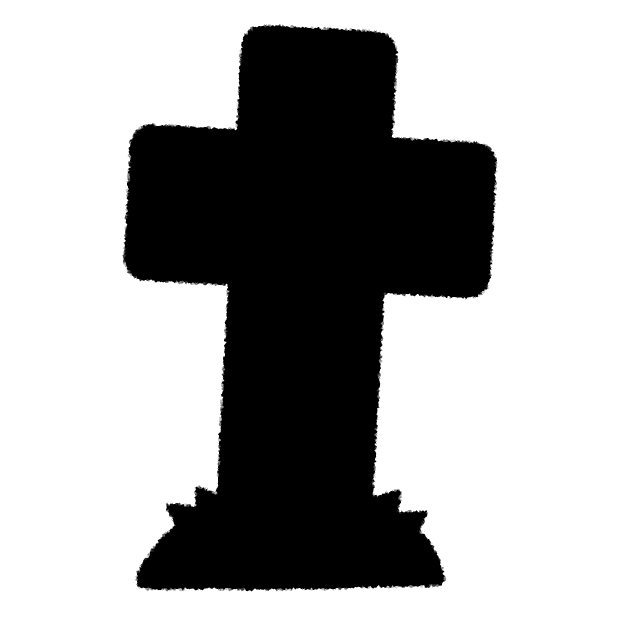 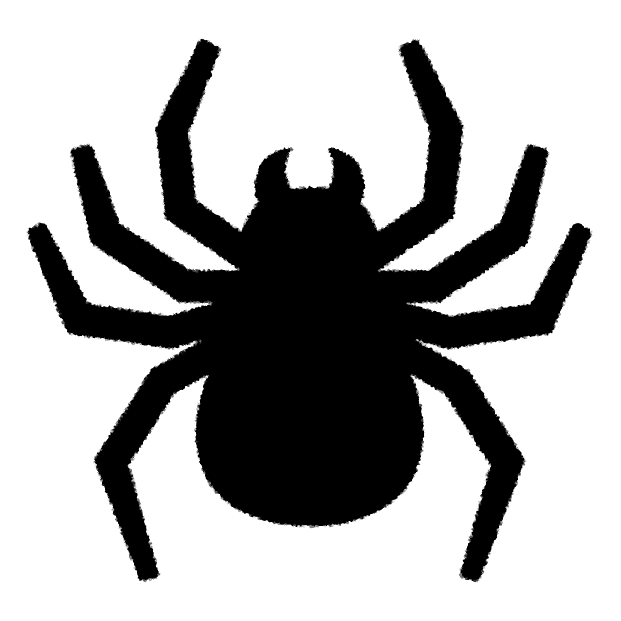 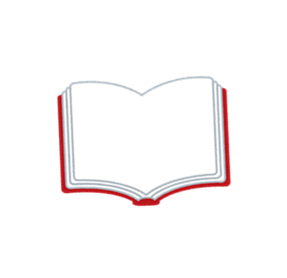 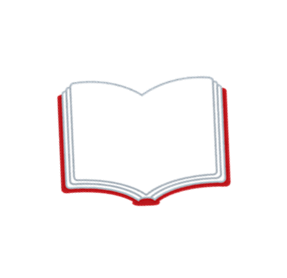 えほんよみきかせ
10月19日（土）
生涯学習館２階
10時～11時まで
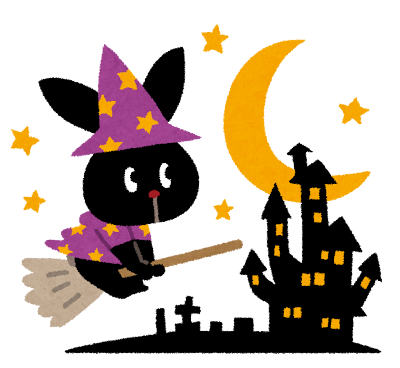 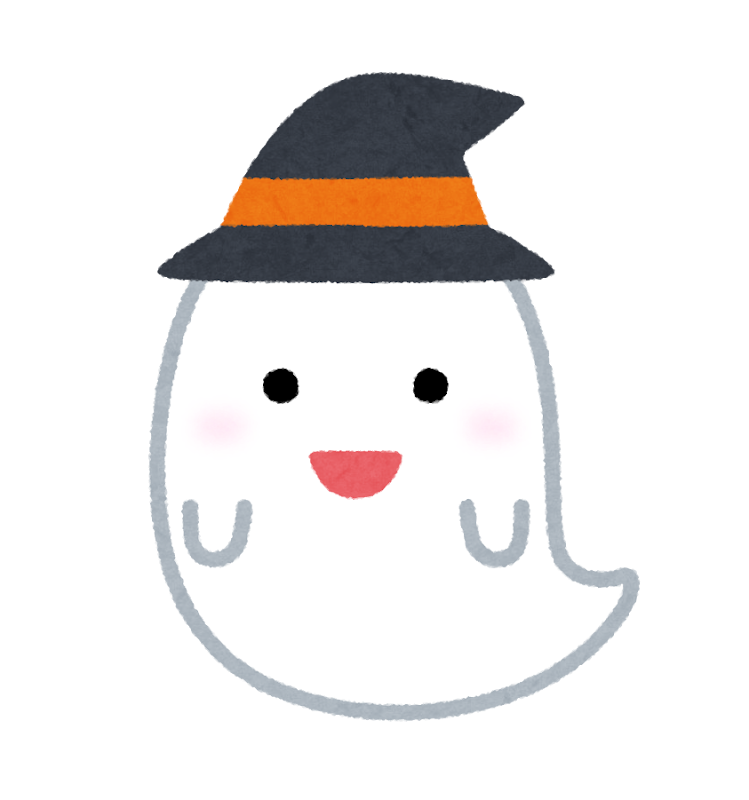